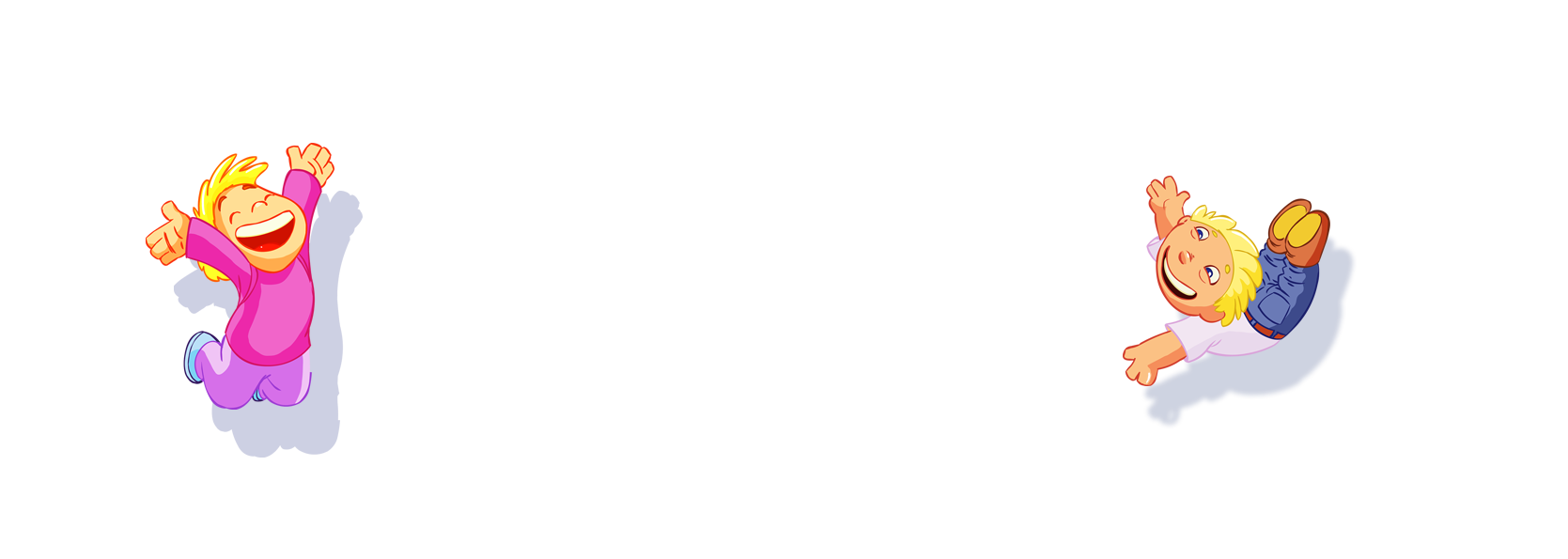 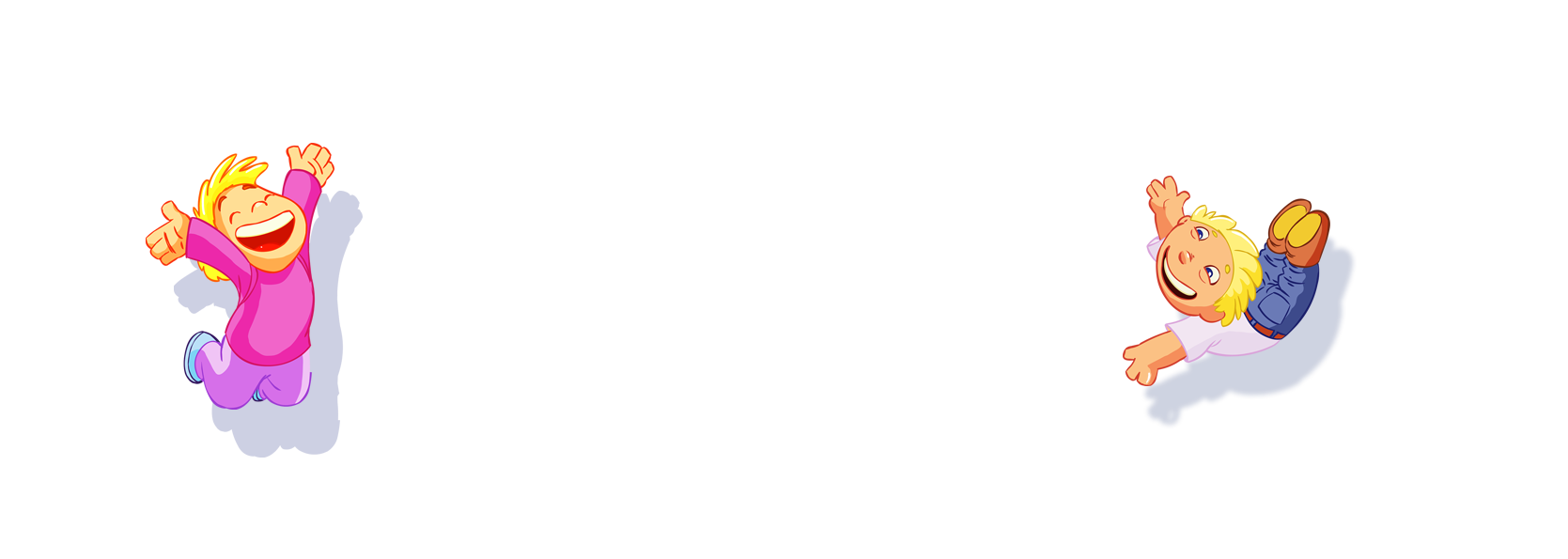 TRƯỜNG TIỂU HỌC PHÙ ĐỔNG
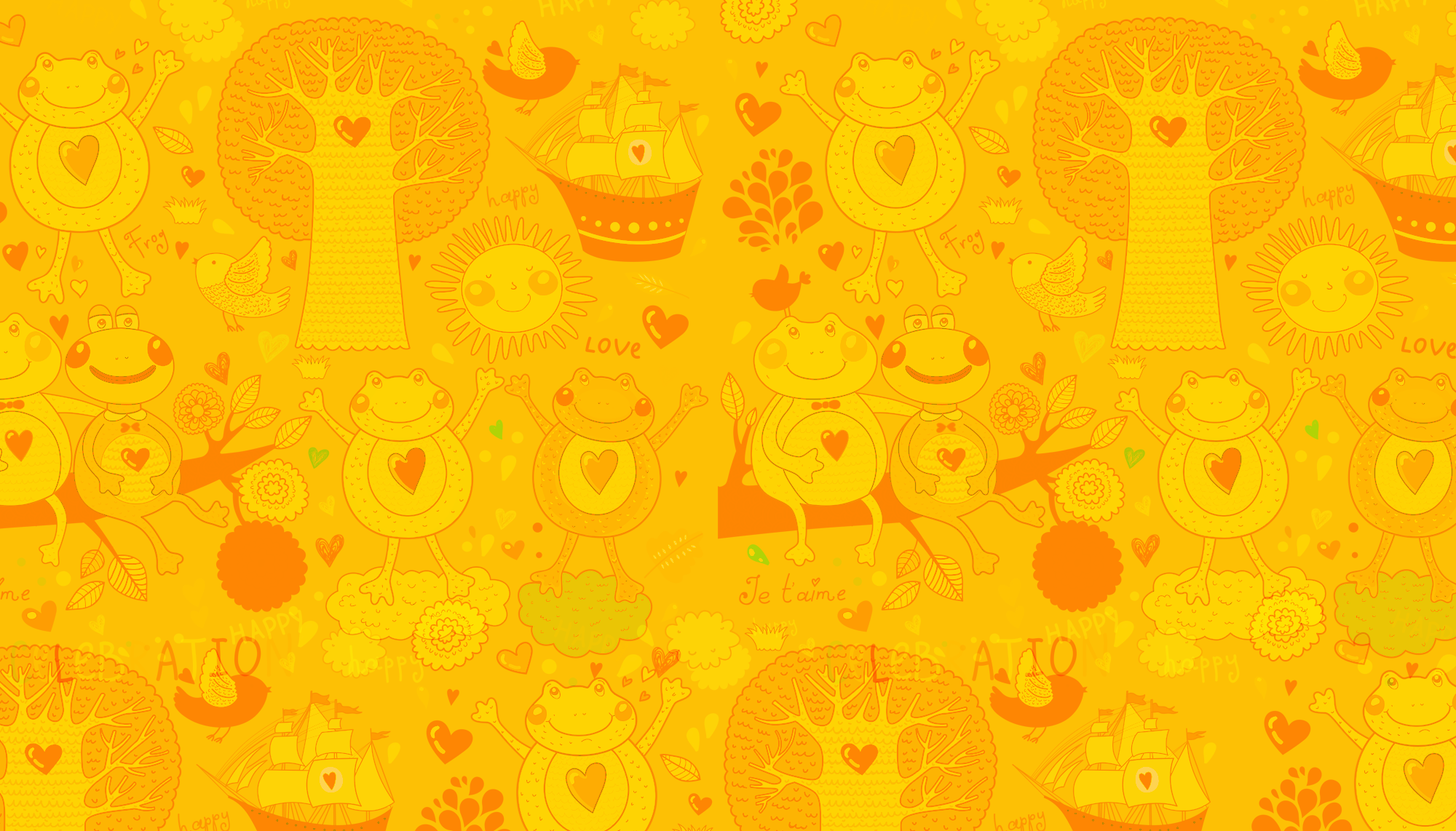 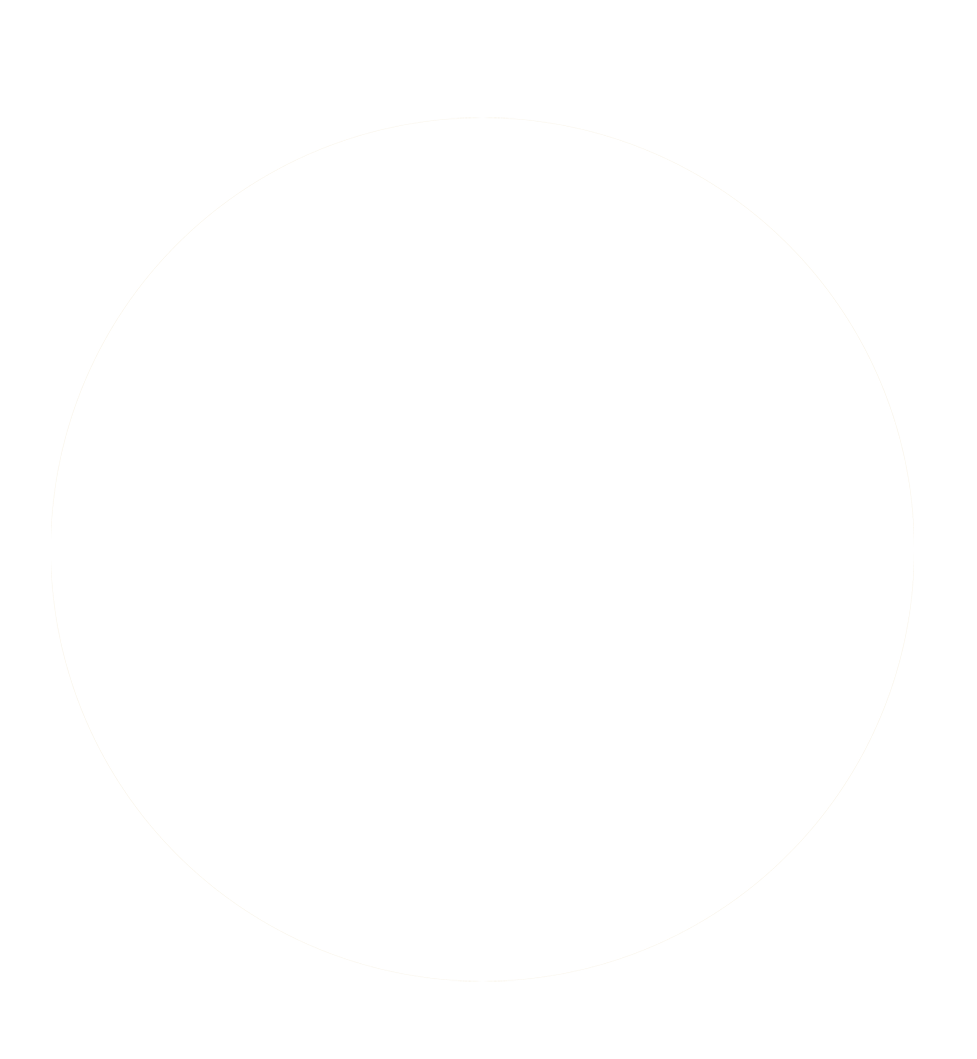 CHÀO MỪNG CÁC EM ĐẾN VỚI TIẾT
TOÁN LỚP 1
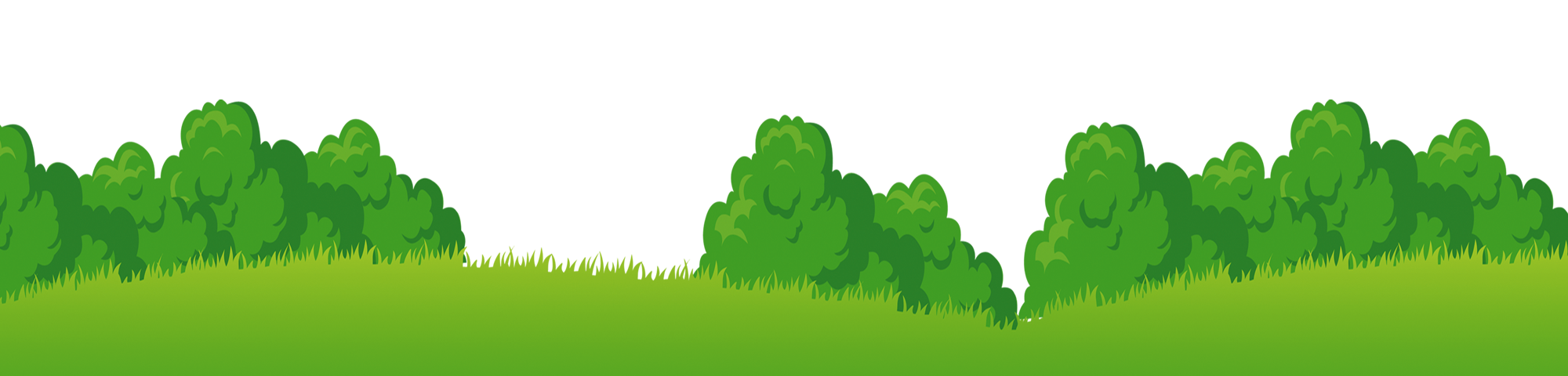 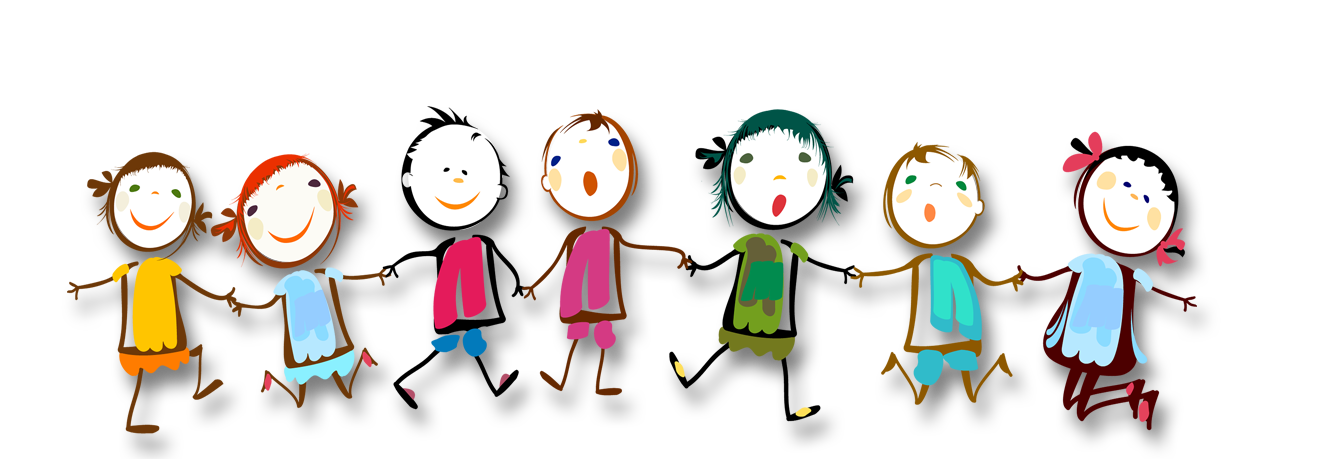 [Speaker Notes: Cô chào các em, cô xin giới thiệu Cô là GV dạy trường Phạm văn Chiêu,hôm nay cô rất vui sẽ hướng dẫn các em môn toán lớp 1 với bài Số 6 tiết 2. trước khi vào bài chúng ta cùng khởi động bằng một bài hát nhé]
KIỂM TRA BÀI CŨ
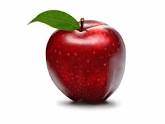 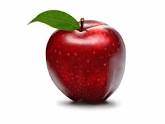 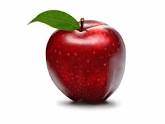 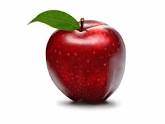 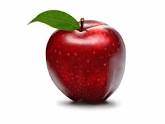 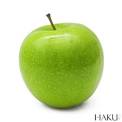 1 - Có tất cả bao nhiêu quả táo?
	a – 1 quả
	b – 5 quả
	c – 6 quả
KIỂM TRA BÀI CŨ
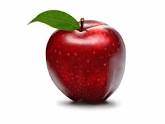 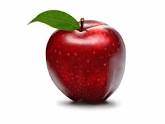 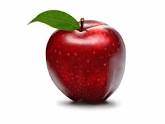 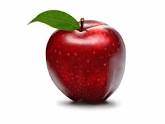 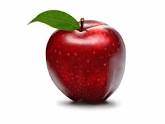 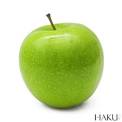 2 – Hình trên phù hợp với sơ đồ tách gộp nào?
3
5
4
a -
b -
6
c -
6
6
3
1
2
KIỂM TRA BÀI CŨ
3 – Điền dấu >, <, = vào ô trống:
6
?
4
a - =		b - >		c - <
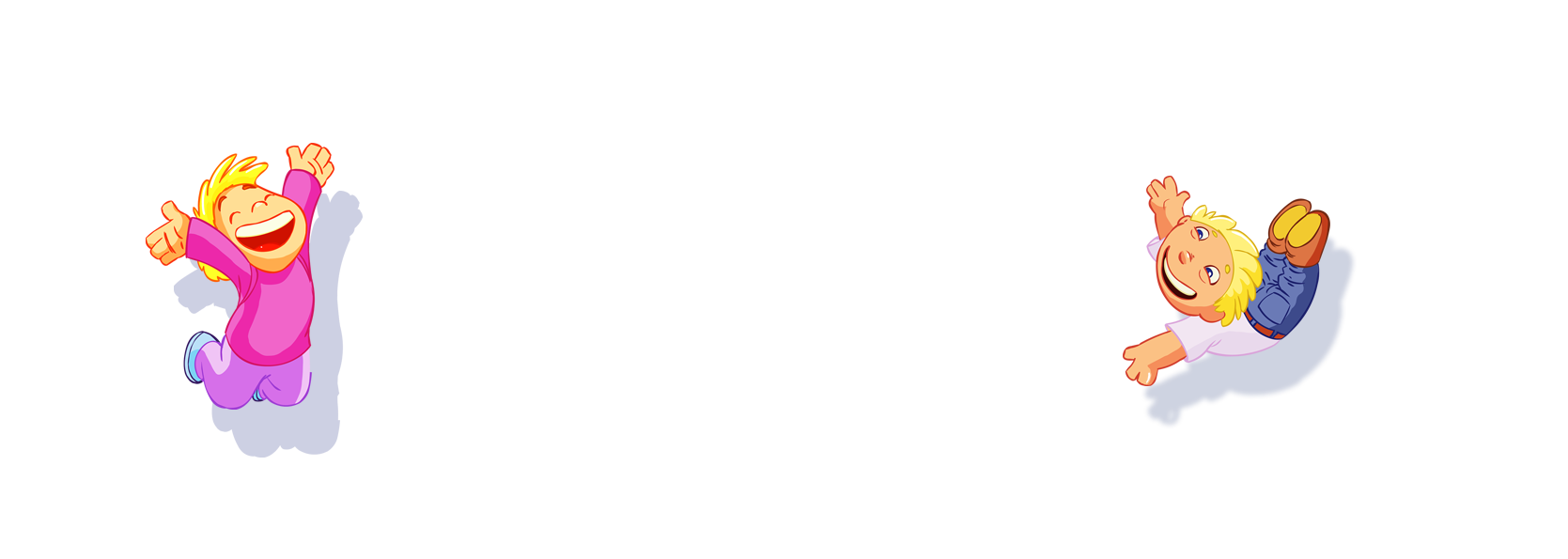 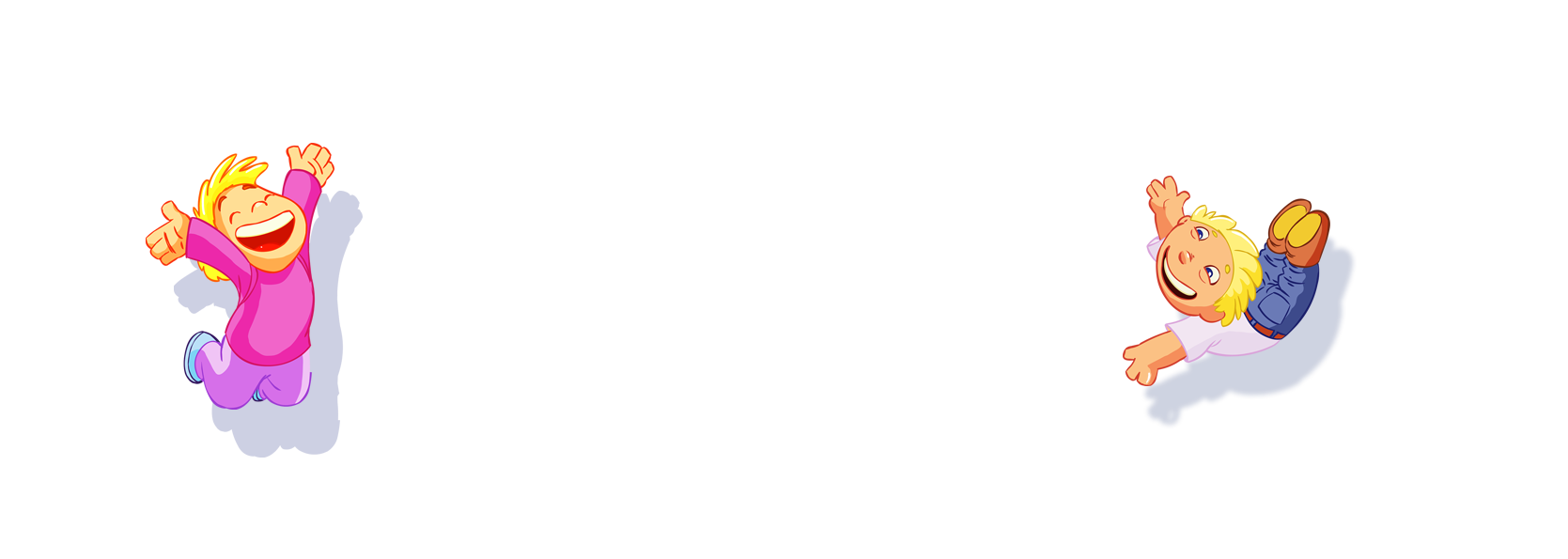 TRƯỜNG TIỂU HỌC PHÙ ĐỔNG
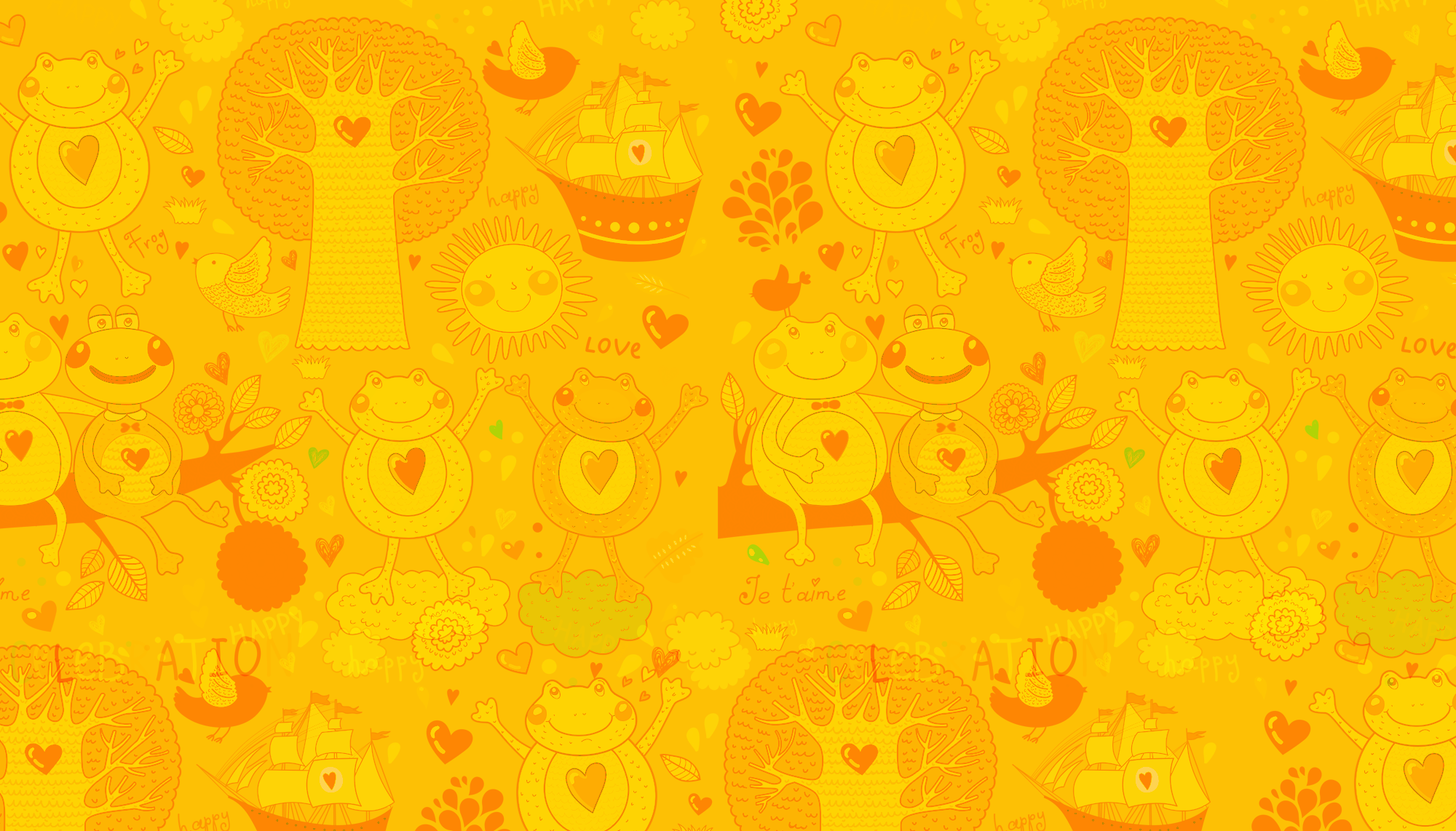 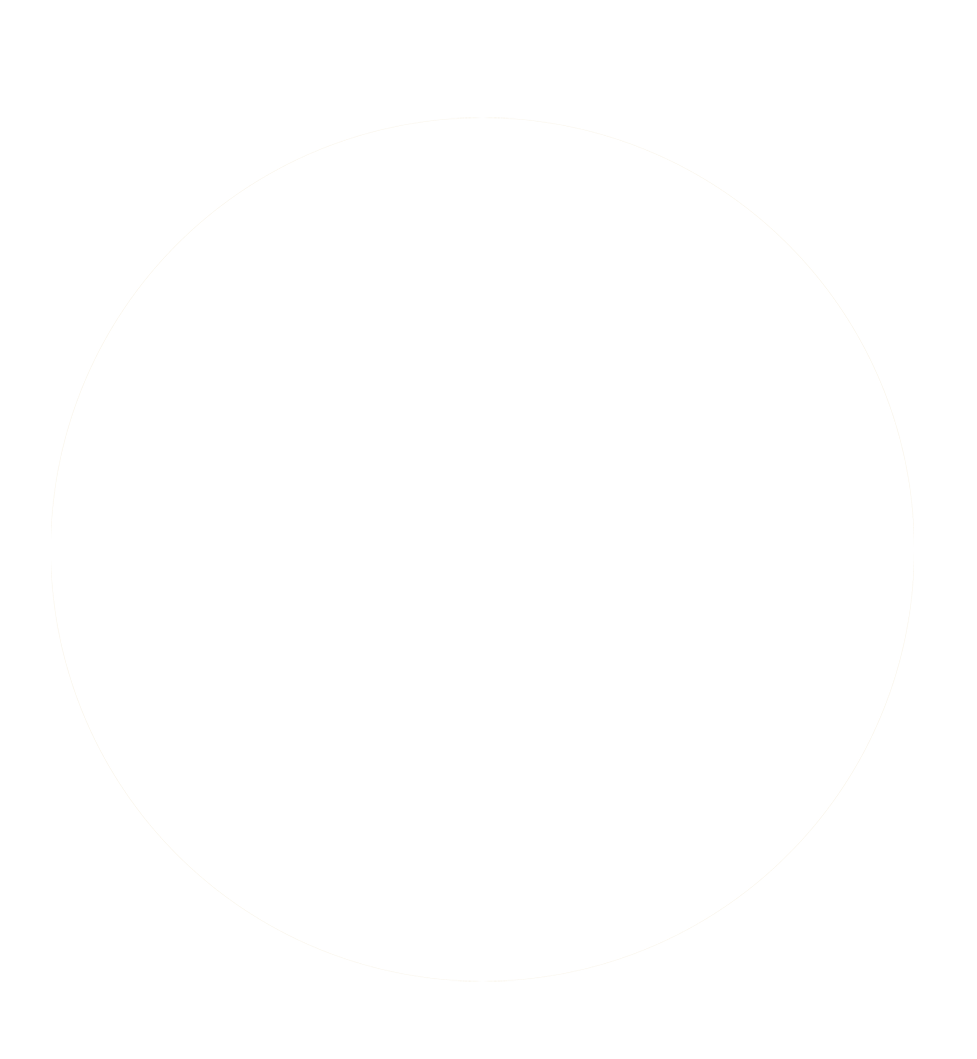 CHÀO MỪNG CÁC EM ĐẾN VỚI TIẾT
TOÁN LỚP 1
Bài: Số 7
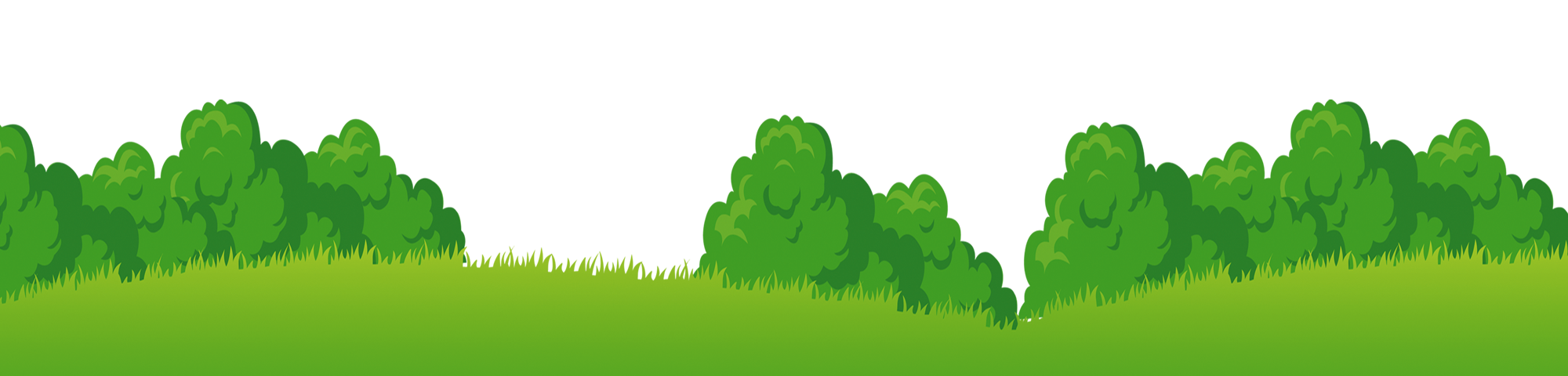 (Tiết 1)
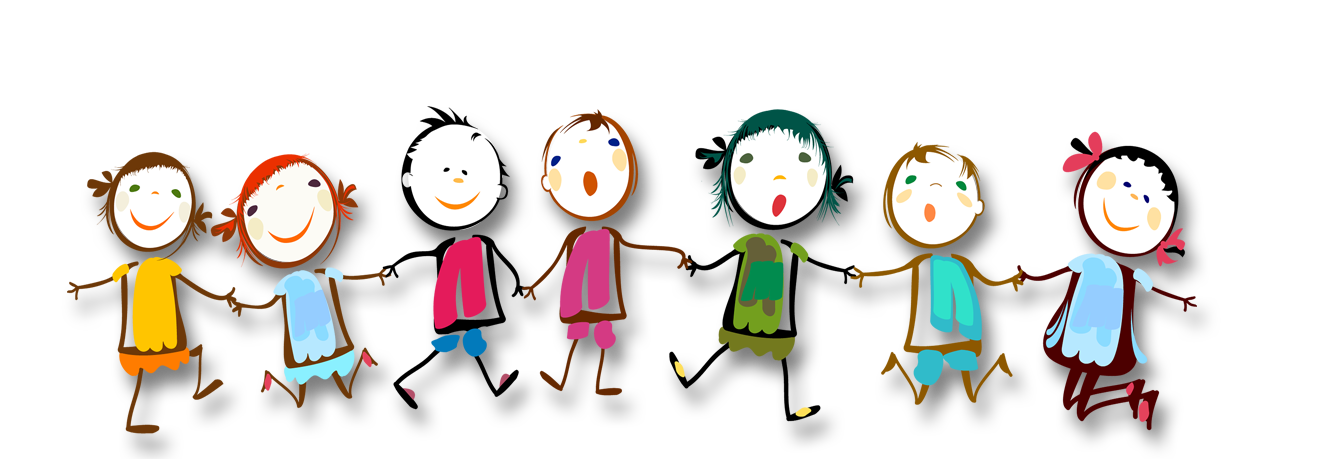 [Speaker Notes: Cô chào các em, cô xin giới thiệu Cô là GV dạy trường Phạm văn Chiêu,hôm nay cô rất vui sẽ hướng dẫn các em môn toán lớp 1 với bài Số 6 tiết 2. trước khi vào bài chúng ta cùng khởi động bằng một bài hát nhé]
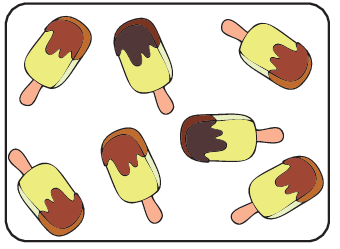 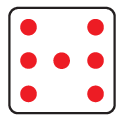 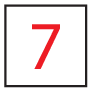 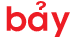 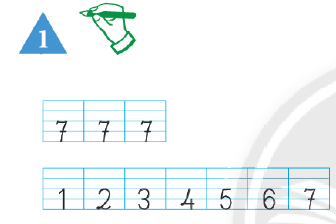 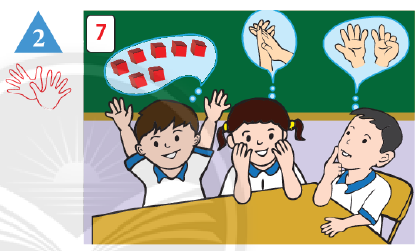 3. Làm theo mẫu
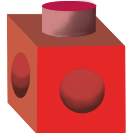 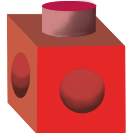 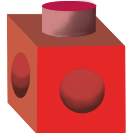 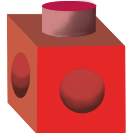 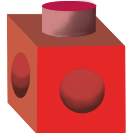 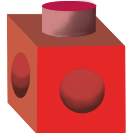 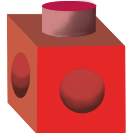 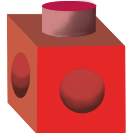 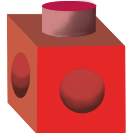 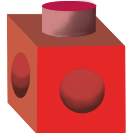 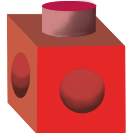 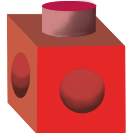 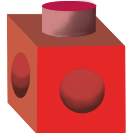 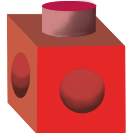 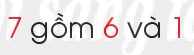 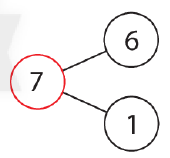 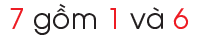 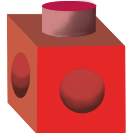 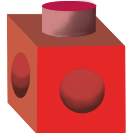 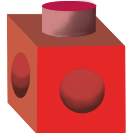 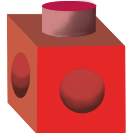 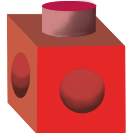 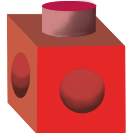 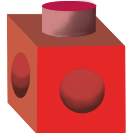 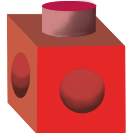 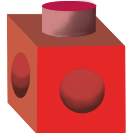 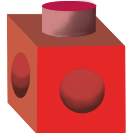 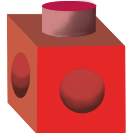 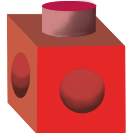 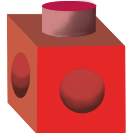 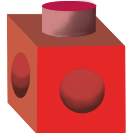 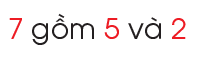 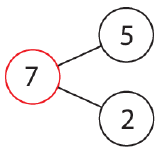 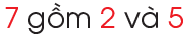 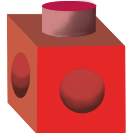 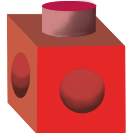 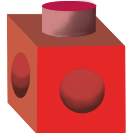 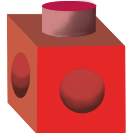 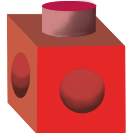 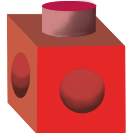 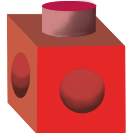 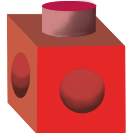 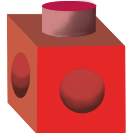 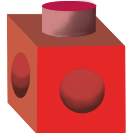 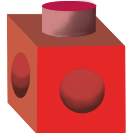 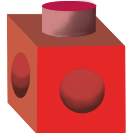 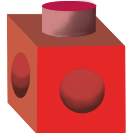 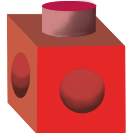 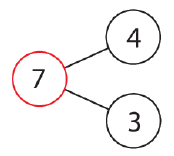 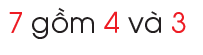 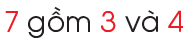 Củng cố
Hoàng thành sơ đồ tách gộp sau:
7